Презентація на тему: Твоя цифрова ідентичність. Як убезпечити себе у віртуальному світі?
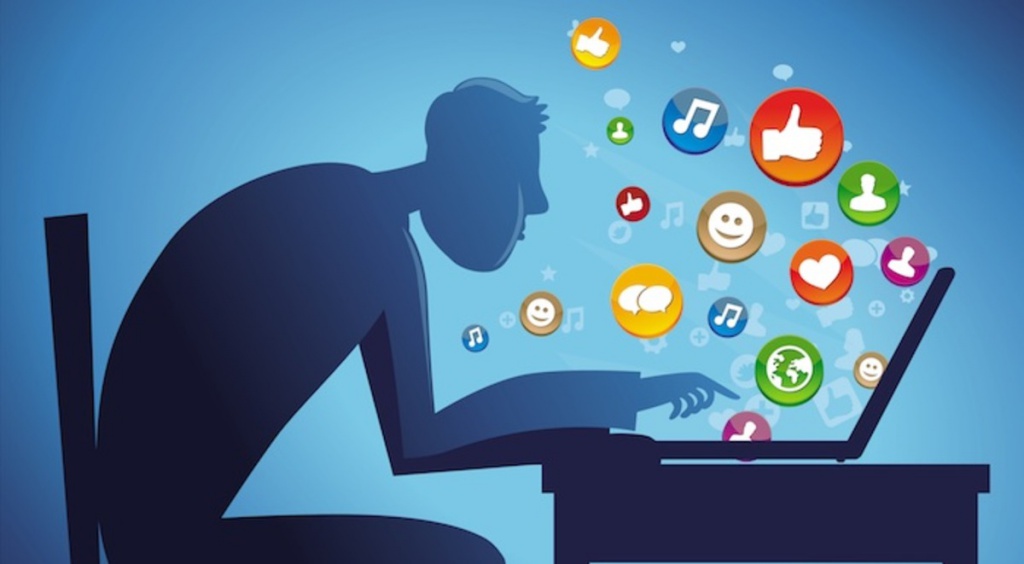 Цифрова ідентичність - це добірки інформації, отриманої в результаті онлайн-діяльності особи.
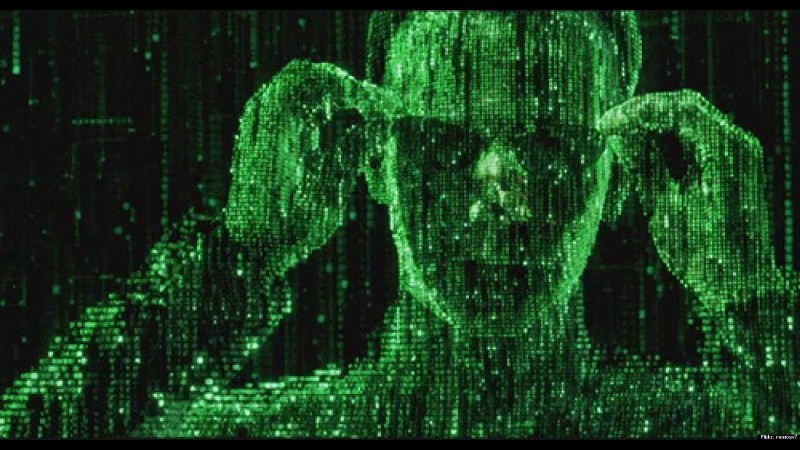 До неї належать:
1) імена користувачів і паролі
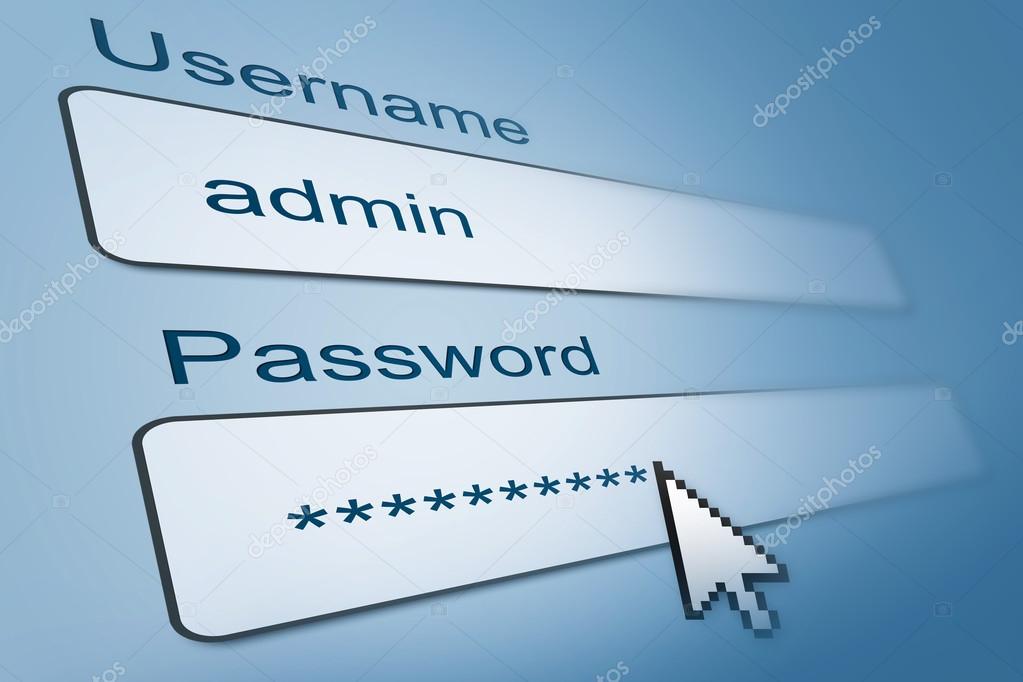 2) операції пошуку в інтернеті
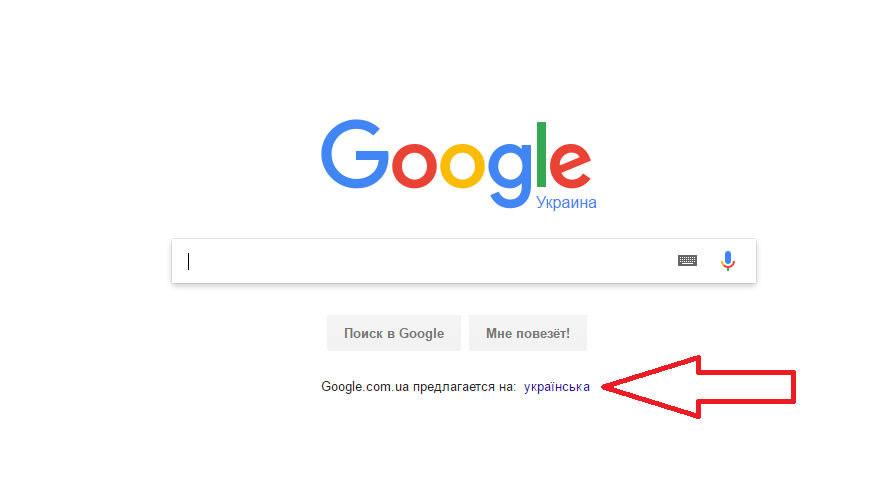 3) дата народження
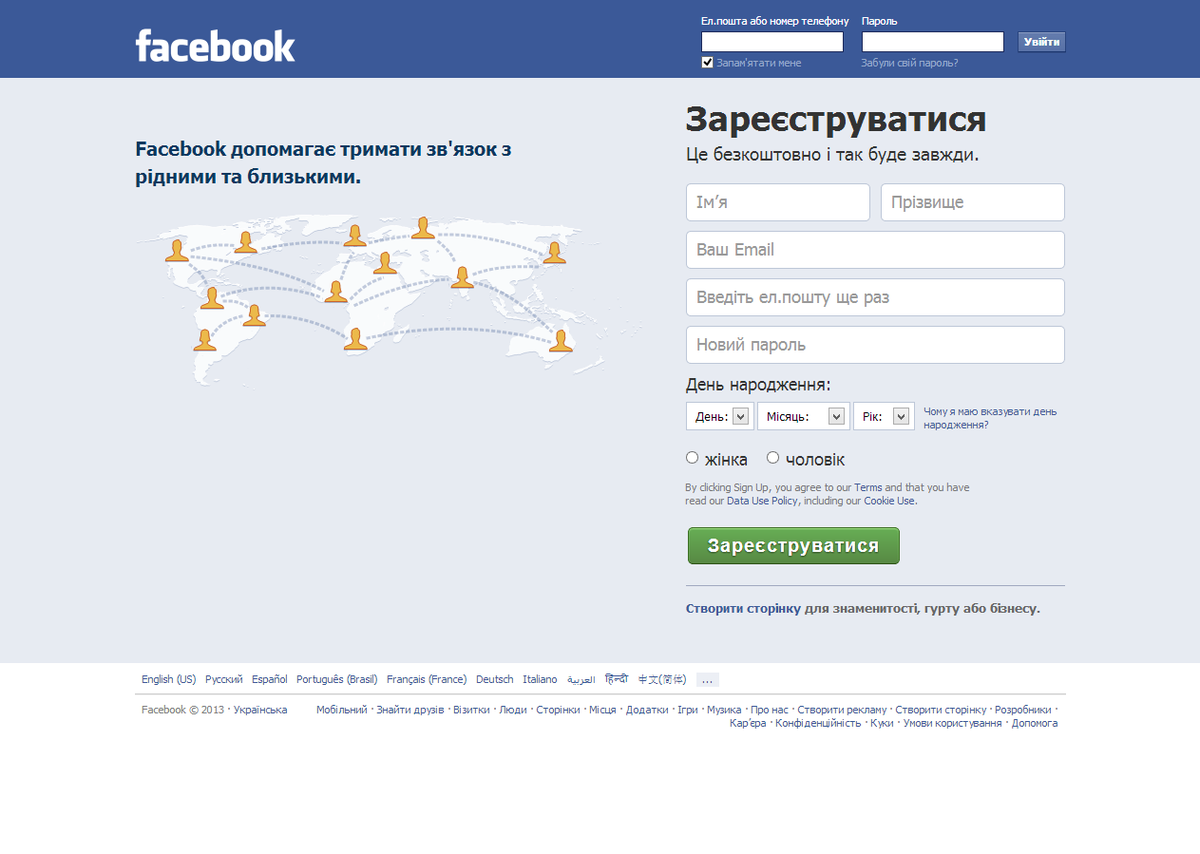 4) соціальне забезпечення та історія покупок.
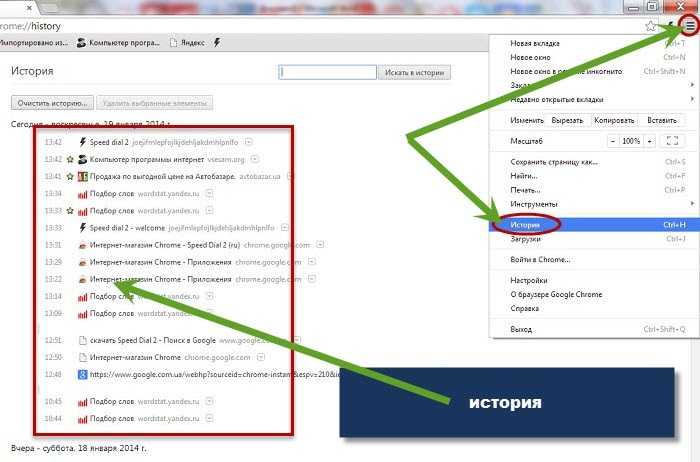 Інтернет  ще називають “світовою павутиною”. 
Але не всі на нашій  планеті  під’єднанні  до світової павутини.
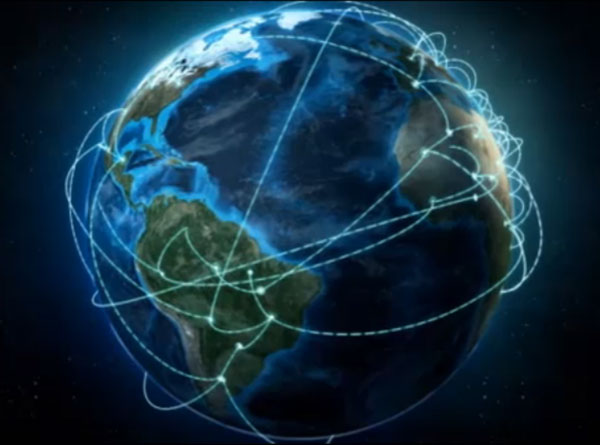 Інформація в інтернеті на відміну від інших  мас – медіа поширюється миттєво і органи влади не можуть вводити цензуру та обмежити інформацію.
Можуть обмежити тільки в такому випадку коли держава створює внутрішню сітку і відключає доступ до загальної мережі.  Приклад, Північна Корея з 2001 року в них закритий доступ до інтернету.
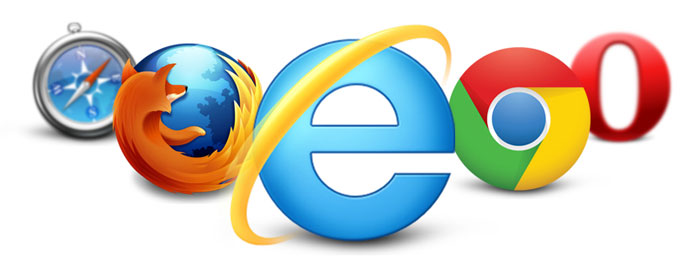 Приклад, Північна Корея з 2001 року в них закритий доступ до інтернету.
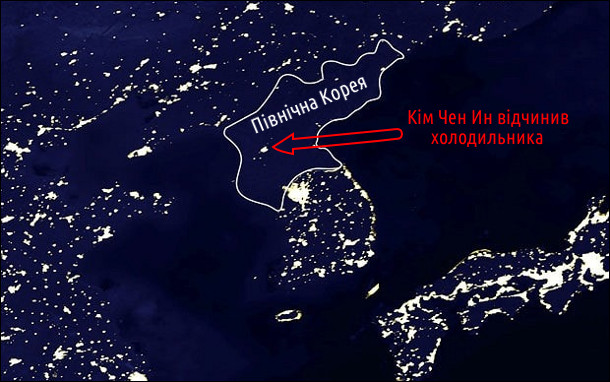 Соціальні мережі
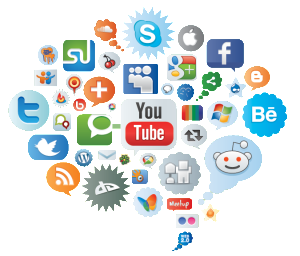 Служба соціальних мереж (англ. social networking service) —веб - сайт або інша служба у Веб, яка дозволяє користувачам створювати публічну або напівпублічну анкету, складати список користувачів, з якими вони мають зв'язок та переглядати власний список зв'язків і списки інших користувачів.
Соціальні мережі дають можливість: обмінюватись інформацією, спілкуватись, знаходити друзів та інше.
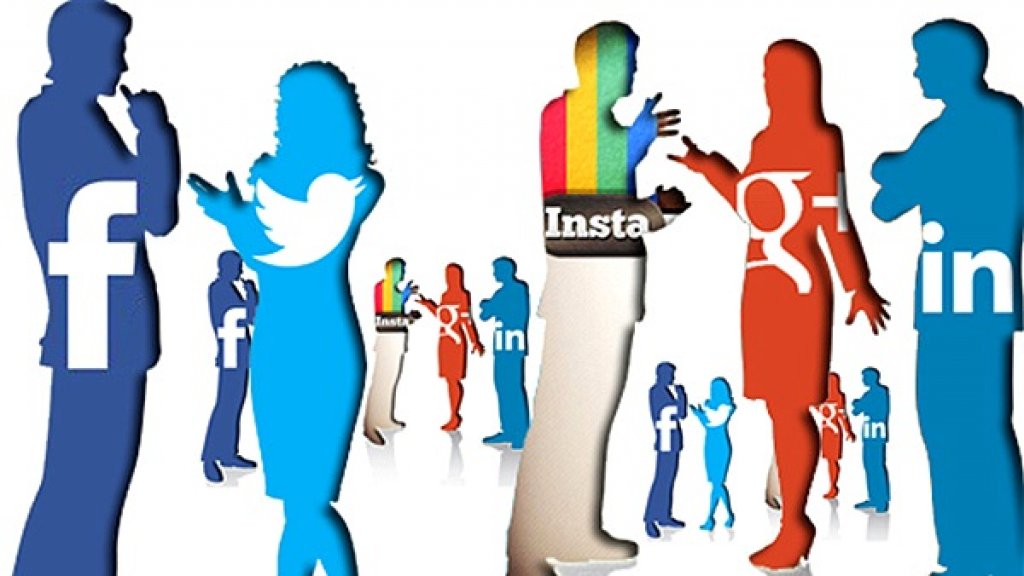 Безпека та приватність в інтернеті
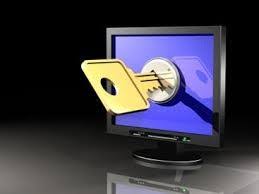 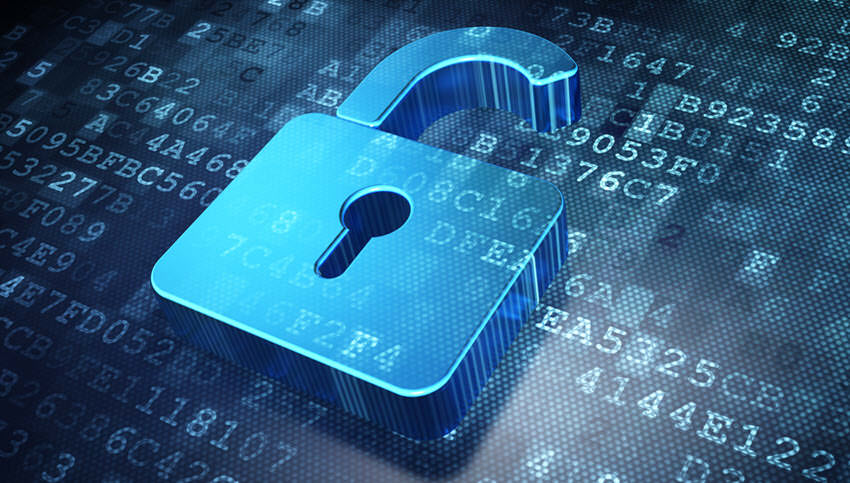 Сучасне суспільство залежить від інтернету. Ми тісно пов’язані з ним і уже без нього не уявляємо життя. Через це породжується проблема приватності в мережі.
Через соціальні  мережі та інші сайти про нас збирають інформацію. Інформацію зібрану вони використовують не лише з покращенням роботи сайтів, але й для маніпуляції.
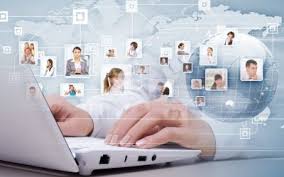 Безпека комунікації
Завжди є ризик, що наше листування потрапить у вільний доступ як через умисні дії так і через недбалість чи необережність.
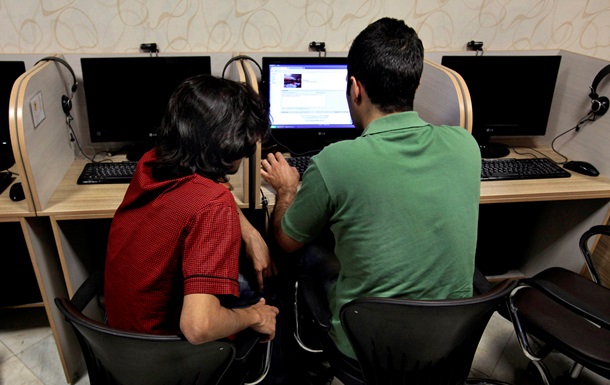 Велика група небезпек в Інтернеті об’єднує поняття - кіберзлочинність
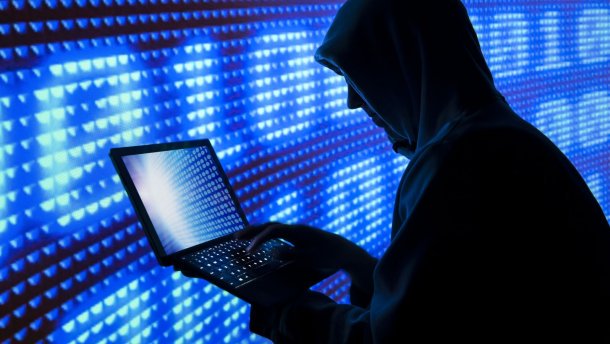 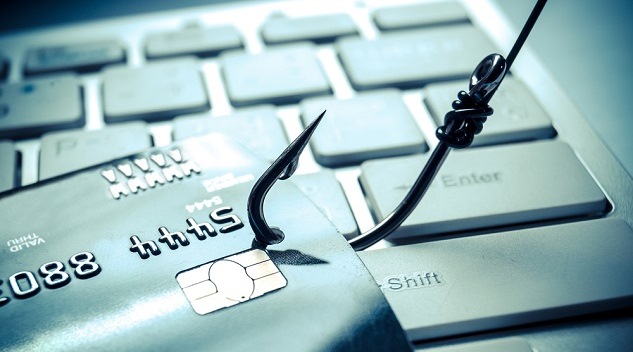 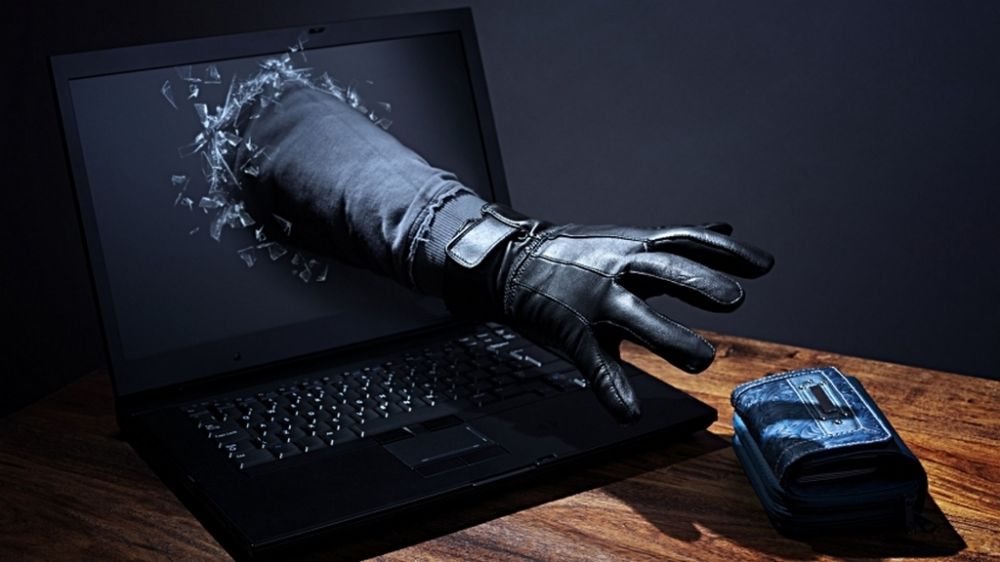 Кіберзлочинність – це ті злочини, що здійснються в сфері інформаційних технологій. 




Це перш за все поширення шкідливого програмного забеспечення(вірусів), злом паролів, крадіжки номерів банківських карт, фішинг, та інше.
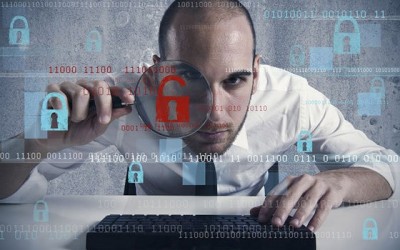 Якщо трапляються такі злочини то до справи береться кіберполіція, яка з допомогою своїх фахівців намагається упіймати кіберзлочинця.
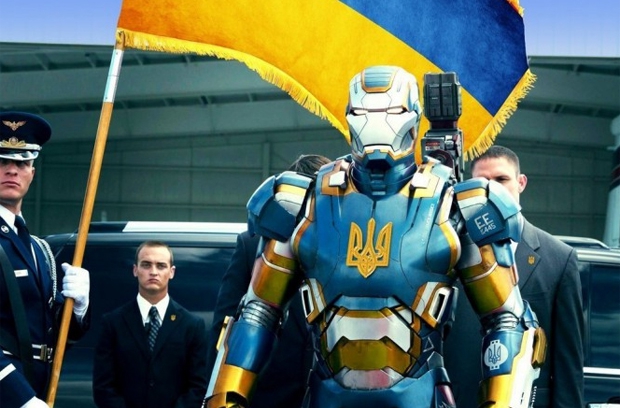 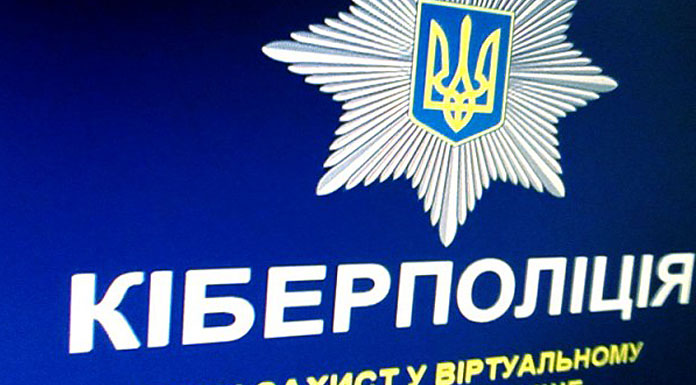 Захист прав людини в інтернеті
В усьому світі на сьогодні активно боряться з порушеннями прав людей в інтернет середовищі. І в багатьох країнах на законодавчому рівні закріплені основні пункти захисту користувачів як тих хто онлайн так і тих що офлайн.
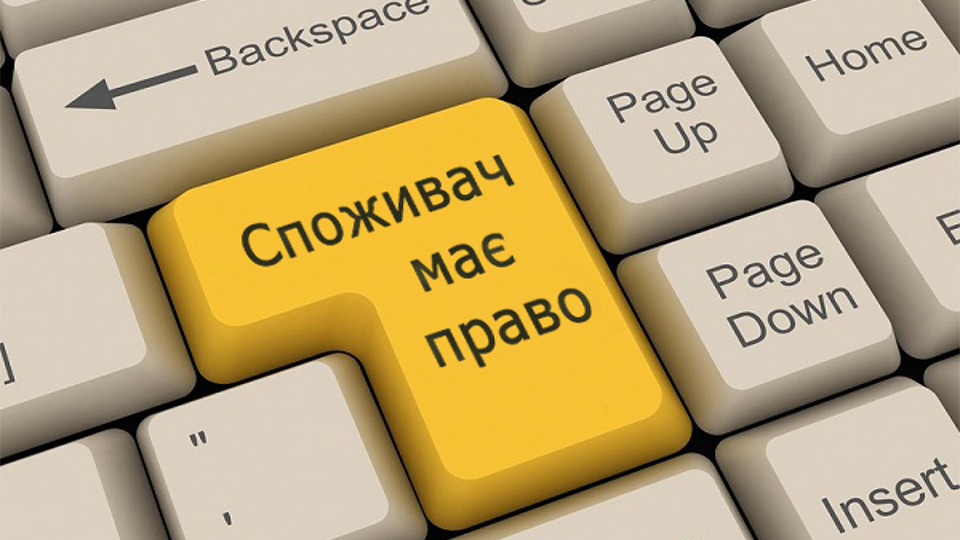 У 2014 році Рада Європи оприлюднила посібник  із прав людини для користувачів Інтернету, де йдеться про права людини в мережі й про можливі дії в разі їх порушення.
З допомогою цих 
 пропозицій Ради Європи 
у світі блокують небажані  
сайти та різні додатки, що
часто несуть негативну  
інформацію для інтернет
споживачів.
Домашнє завдання:
1. Яке місце належить Інтернету в сучасному суспільстві?

2. Як Інтернет сприяє побудові демократичних суспільств?

3. Які загрози, що існують в Інтернеті, ви можете назвати?

4. Складіть перелік правил безпечного користування інтернет-ресурсами.